HỆ MẶT TRỜI
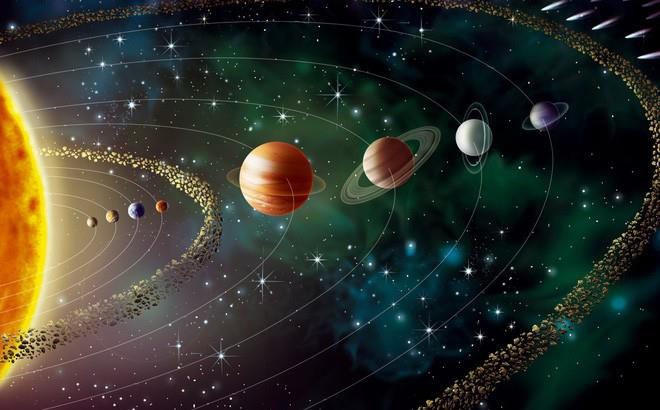 ?
Nếu xem một nguyên tử như hệ mặt trời và các hành tinh là các electron và mặt trời là hạt nhân? Quan sát sự chuyển động và rút ra nhận xét ?
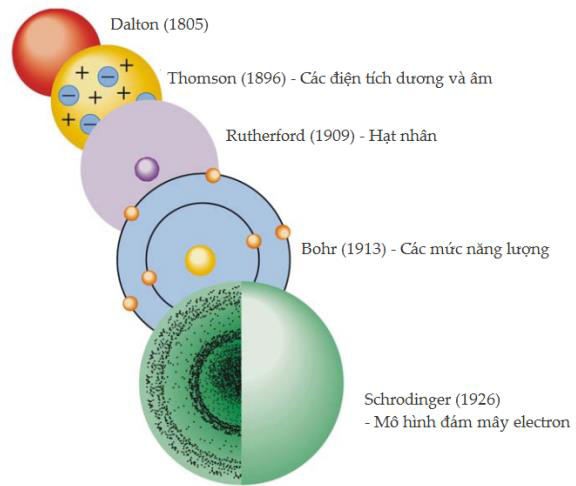 Trong nguyên tử, các electron chuyển động như thế nào ? chiếm mức năng lượng nào? Trình tự sắp xếp các mức năng lượng ? Việc phân bố các electron trong nguyên tử tuân theo những nguyên lí và quy tắc nào?
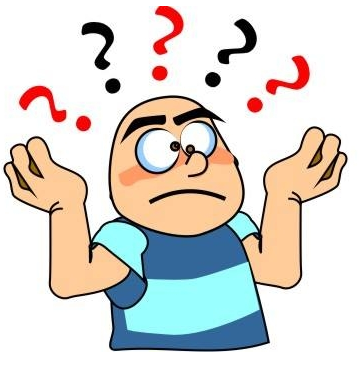 BÀI 4: CẤU TRÚC LỚP VỎ 
ELECTRON CỦA NGUYÊN TỬ
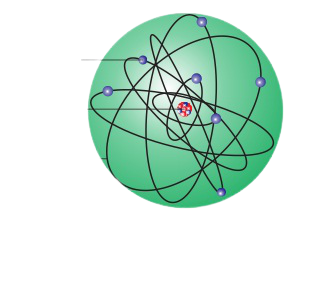 Electron
Hạt nhân
Quỹ đạo Electron
Giáo viên: Nguyễn Văn Chánh
NỘI DUNG BÀI HỌC
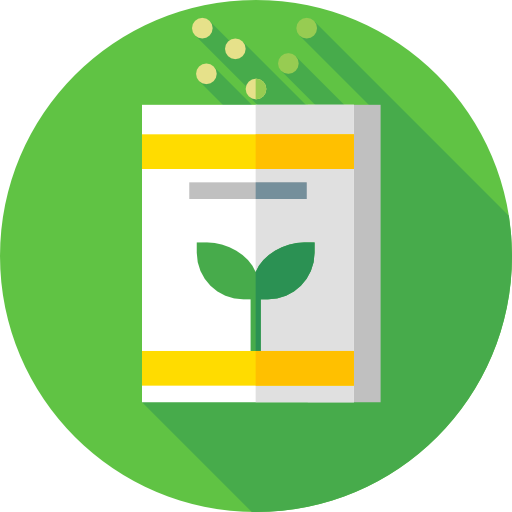 I.SỰ CHUYỂN ĐỘNG CỦA CÁC ELECTRON TRONG NGUYÊN TỬ
II.LỚP ELECTRON VÀ PHÂN LỚP ELECTRON
III.CẤU HÌNH ELECTRON NGUYÊN TỬ
CÁC ELECTRON CHUYỂN ĐỘNG NHƯ THẾ NÀO ?
?
I. SỰ CHUYỂN ĐỘNG CỦA CÁC ELECTRON TRONG NGUYÊN TỬ
Đầu TK XX khoa học cho rằng các e chuyển động xung quanh hạt nhân ngtử theo những quỹ đạo xác định
Quan điểm về sự chuyển động của các e những năm đầu TK XX
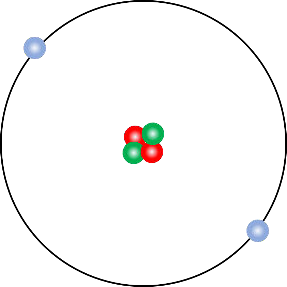 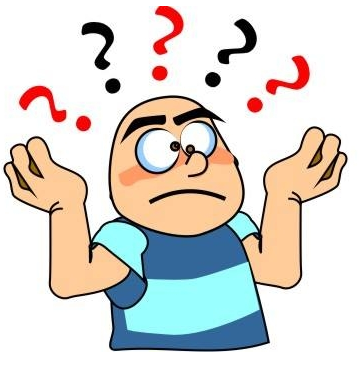 Mô hình nguyên tử theo Rutherford- Bohr
I. SỰ CHUYỂN ĐỘNG CỦA CÁC ELECTRON TRONG NGUYÊN TỬ
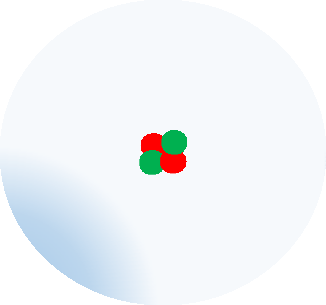 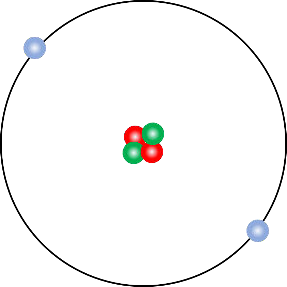 Mô hình nguyên tử theo Rutherford- Bohr
Mô hình nguyên tử hiện đại
Theo mô hình hiện đại: Các electron chuyển động rất nhanh trong khu vực xung quanh hạt nhân nguyên tử không theo những quỹ đạo xác định tạo nên vỏ nguyên tử.
Orbital nguyên tử (AO) là khu vực không gian xung quanh hạt nhân nguyên tử mà tại đó xác suất tìm thấy electron là lớn nhất ( khoảng 90%)
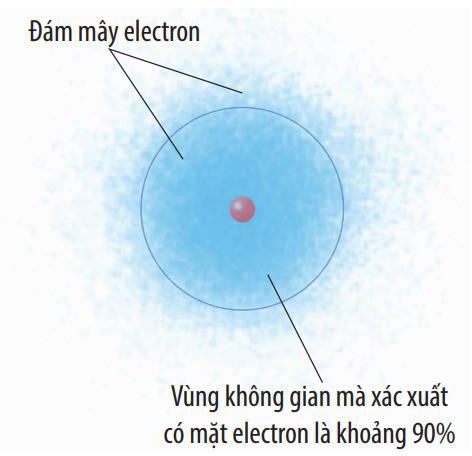 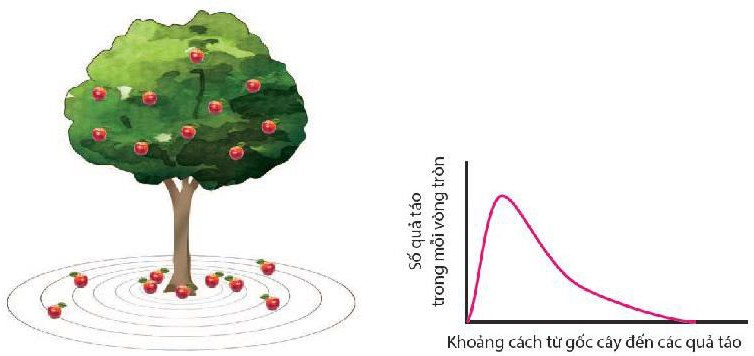 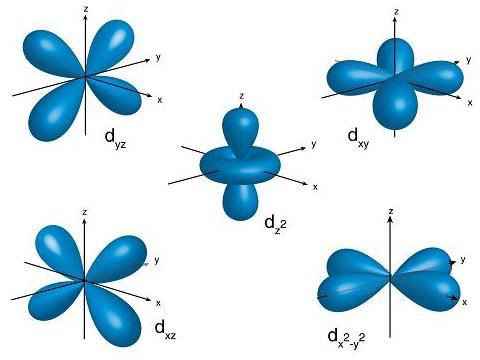 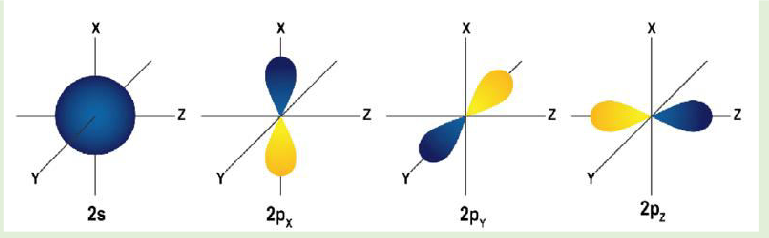 Hình dạng của các orbital s và p
I. SỰ CHUYỂN ĐỘNG CỦA CÁC ELECTRON TRONG NGUYÊN TỬ
?
Hãy cho biết mối liên hệ giữa 
số e, số p và số hiệu nguyên tử (Z)?
Thí dụ:    Xác định số e và số p của nguyên tử O (Z=8) và Cl (Z=17)?
Cl: Z =17 có 17e và 17p
O: Z =8 có 8e và 8p
II. LỚP ELECTRON VÀ PHÂN LỚP ELECTRON
1. Lớp electron
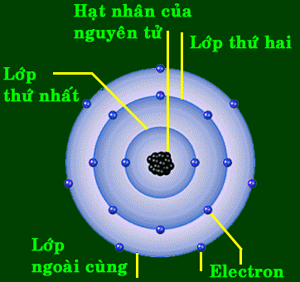 Sơ đồ sự phân bố electron trên các lớp của nguyên tử
II. Lớp electron và phân lớp electron
1. Lớp electron
- Các electron có mức năng lượng gần bằng nhau được xếp vào cùng một lớp
- Năng lượng e lớp 1< 2<3<4….
- Có 7 lớp electron như sau:
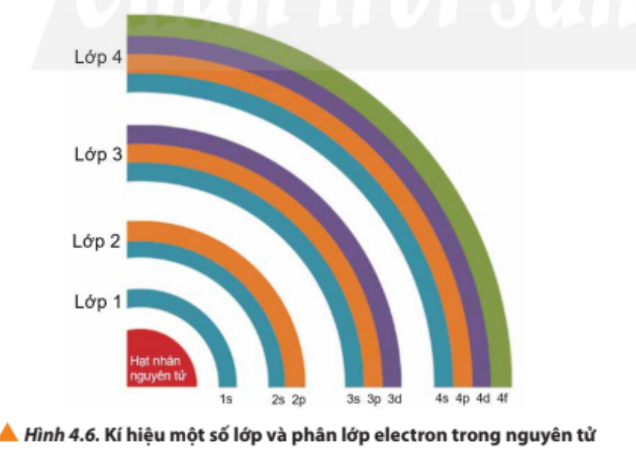 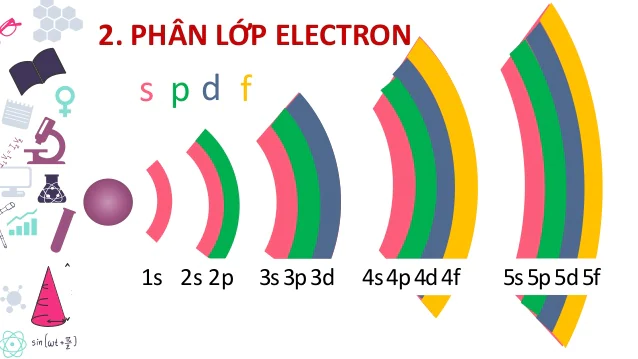 II. Lớp electron và phân lớp electron
2. Phân lớp electron:
Các e có mức năng lượng bằng nhau được xếp vào cùng 1 phân lớp.
- Các phân lớp kí hiệu bằng các chữ cái: s, p, d, f.
- Mức năng l­ượng của các phân lớp trên cùng một lớp: s<p<d<f.
* Số phân lớp trên 1 lớp
Lớp K(n=1) có 1 phân lớp (1s).Lớp L(n=2) có 2 phân lớp (2s,2p).Lớp M(n=3) có 3 phân lớp ( 3s,3p,3d). Lớp N(n=4) có 4 phân lớp ( 4s,4p,4d,4f).
Chú ý: từ lớp O Q mỗi lớp đều có 4 phân lớp là: 
( ns,np,nd,nf).
Sè obitan trong mét ph©n líp electron.
Sè l­ượng vµ h×nh d¹ng cña obitan phô thuéc vµo ®Æc ®iÓm cña mçi ph©n líp electron:
- Ph©n líp s: cã 1 orbital_h×nh cÇu.
- Ph©n líp p: cã 3 orbital_h×nh sè 8 næi
- Ph©n líp d: cã 5 orbital
- Ph©n líp f: cã 7 orbital
H×nh d¹ng phøc t¹p
Cấu hình electron nguyên tử
Trong nguyên tử, các electron trên mỗi obital có 1 mức năng lượng xác định. Người ta gọi mức năng lượng này là mức năng lượng obital nguyên tử (mức năng lượng AO)
7p
6d
5f
7S
6p
5d
4f
6S
5p
4d
5S
4p
3d
4S
3p
Chiều tăng của mức năng lượng
3S
2p
2S
1S
Mối quan hệ về mức năng lượng của các obitan
 trong những phân lớp khác nhau
THỨ TỰ CÁC MỨC NĂNG LƯỢNG TRONG NGUYÊN TỬ
MỨC NĂNG LƯỢNG
4f
4d
4
4p
3d
4s
3
3p
3s
2p
2
2s
1
1s
Nguyên lí vững bền: Ở trạng thái cơ bản, các electron trong nguyên tử chiếm lần lượt những orbital có mức năng lượng từ thấy đến cao
1s   2s2p   3s3p  4s  3d  4p 5s  4d 5p 6s  ……………
Trật tự các mức năng lượng obitan nguyên tử
1s
2s  2p
3s  3p  3d
4s  4p  4d  4f
5s  5p  5d  5f  5g
6s  6p  6d  6f  6g  6h
7s  7p  7d  7f  7g  7h  7i
Sơ đồ phân bố mức năng lượng của các lớp và các phân lớp
1s   2s2p   3s3p  4s  3d  4p 5s  4d 5p 6s  ……
Nguyên lí Pauli
Ô lượng tử
Biểu diễn: 
                         AOs          AOp

VD: 
        1s      2s  2px2py2pz
Trên một obitan nguyên tử chỉ có thể có nhiều nhất là hai e và hai e này chuyển động tự quay khác chiều nhau xung quanh trục riêng của mỗi e.
e độc thân
e ghép đôi
1
3
5
7
1
1
3
5
1
3
2
6
10
14
2
2
6
10
2
6
18
2
32
8
Sè e tèi ®a cña líp n lµ 2n2( n=14)
Sè e tèi ®a cña líp n(nếu n=57) lµ 32 e
Quy tắc Hund
Trong cùng 1 phân lớp các electron sẽ phân bố trên các obital sao cho số electron độc thân là tối đa và các electron này phải có chiều tự quay giống nhau.
Cấu hình đúng
Cấu hình không đúng
CẤU HÌNH ELECTRON NGUYÊN TỬ
- Biểu diễn sự phân bố electron trên các phân lớp thuộc các lớp khác nhau
- Qui ước cách viết cấu hình  e:
Số thứ tự lớp electron được ghi bằng chữ số (1, 2, 3…)
Phân lớp được ghi bằng các chữ cái thường (s, p, d, f)
Số e trong một phân lớp được ghi bằng số phía trên
bên phải của phân lớp (s2, p6, d10…)
Số e trong một phân lớp
2
1
s
Số thứ tự lớp electron
Kí hiệu phân lớp
Cách viết cấu hình electron:
- Bước 1: Xác định số e trong nguyên tử (Z)
Z= e = 26e
Fe (Z=26):
Bước 2: Các e được phân bố theo thứ tự các AO có mức năng lượng tăng dần, theo các nguyên lí và qui tắc
4s2
3p6
3s2
2p6
2s2
3d6
1s2
Bước 3: Sắp xếp lại theo thứ tự lớp (nếu Z>20)
3d6
4s2
3p6
3s2
2p6
2s2
1s2
Fe (Z=26):
3d6
4s2
3p6
3s2
2p6
2s2
1s2
Viết gọn: [Ar] 3d64s2
Cấu hình e theo ô AO:
3d6
3p6
3s2
4s2
3d6